DBSP:Automatic Incremental View Maintenance for Rich Query Languages
Mihai Budiu, Leonid Ryzhyk - VMWare Research 
Frank McSherry – Materialize.io
Val Tannen – University of Pennsylvania

July 7, 2022
Relational.AI
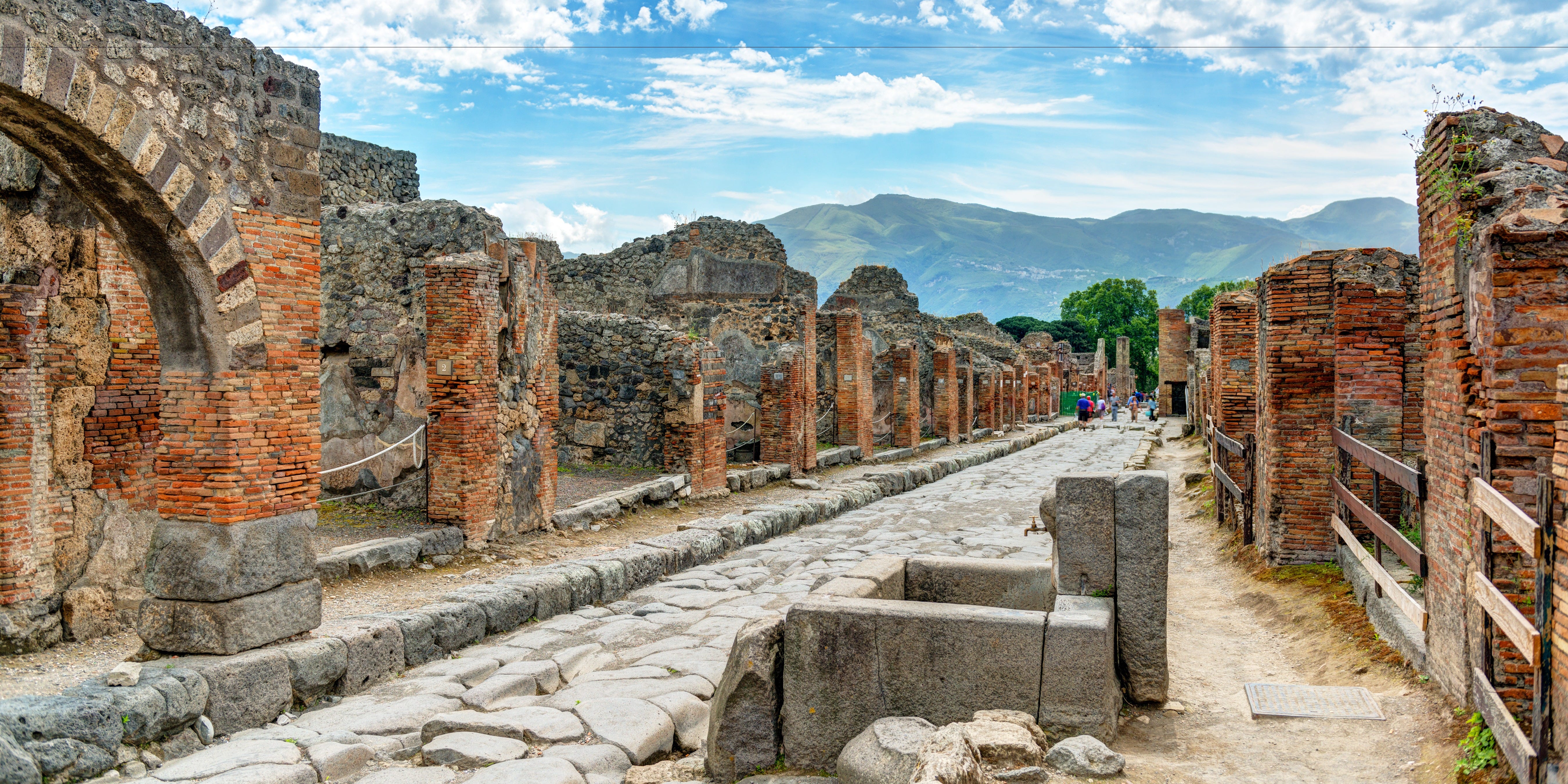 Brief History
Differential Dataflow (DD): a framework for incremental computation(Murray, McSherry, et al, SOSP 2013)https://github.com/TimelyDataflow/differential-dataflow
Differential Datalog (DDlog): a programming language for incremental computation (VMware Research, 2019), built on DDhttps://github.com/vmware/differential-datalog/ 
DBSP: formalize Differential Datalog (2021)https://github.com/vmware/database-stream-processor, https://arxiv.org/abs/2203.16684
2
Abstract
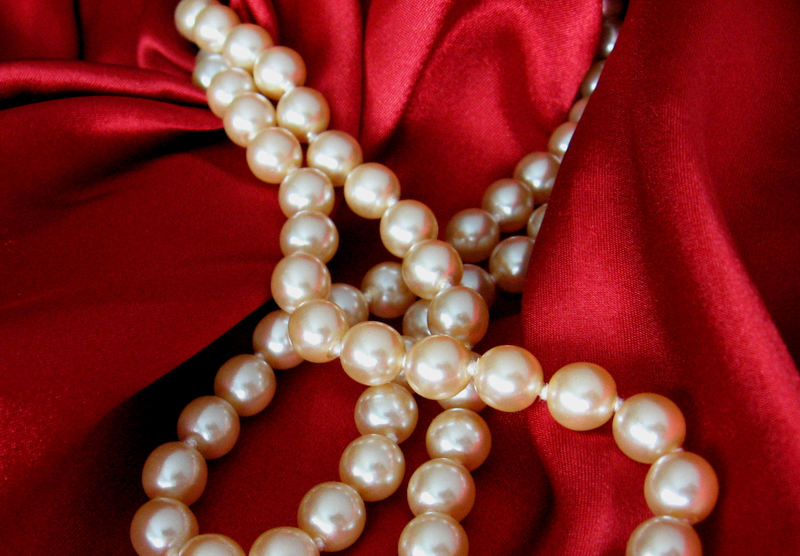 A simple language called DBSP
Four (4) operators
Based on Digital Signal Processing (DSP)
A formal definition of incremental computation in DBSP
An algorithm converting an arbitrary DBSP program to an incremental DBSP program
A recipe implementing DB queries in DBSP



https://arxiv.org/abs/2203.16684
3
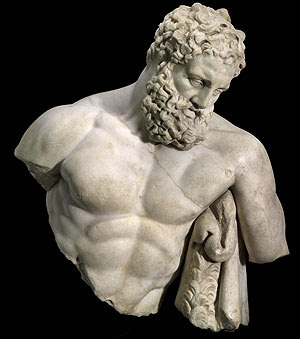 DBSP is powerful
It can model a rich class of database queries:
Relational (select, project, join, union, difference)
Computations on sets, bags, multisets
Nested relations (group-by, flatmap)
Aggregation
Recursion (monotonic and non-monotonic)
Stratified negation
Streaming computations (joins, window aggregates)
Relational while queries
More?
Corollary: we get automatically incremental evaluation for all these
The bold ones are new theoretical results in DD/DBSP
SQL
Datalog
CQL
4
What is incremental computation?
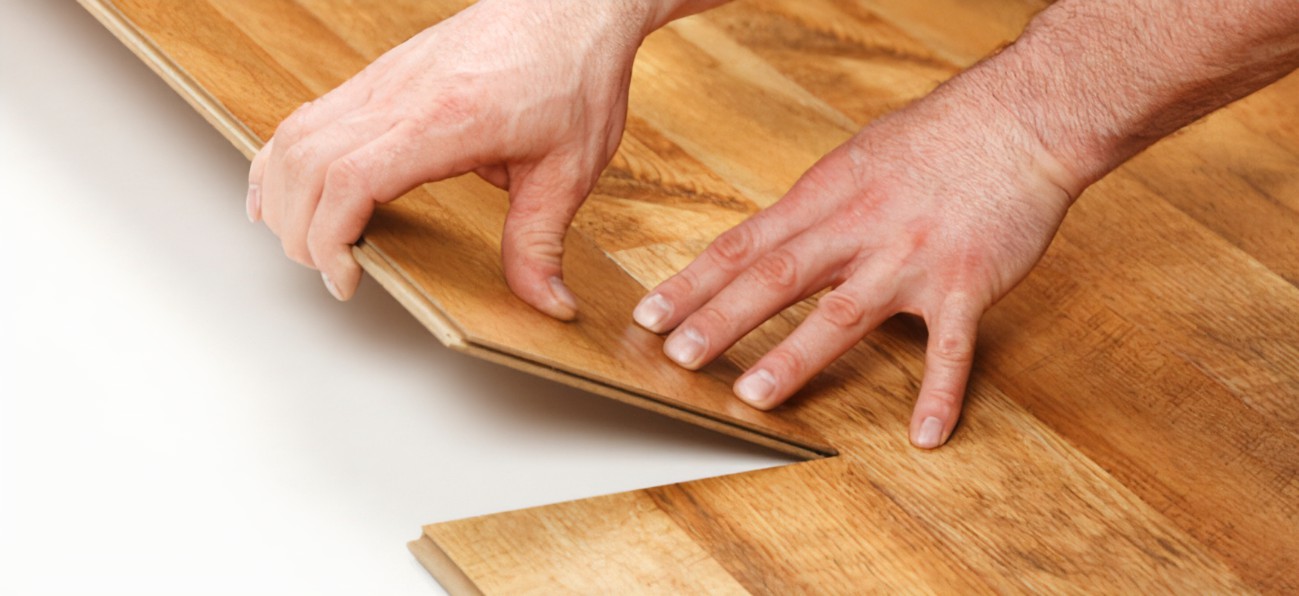 reuse
5
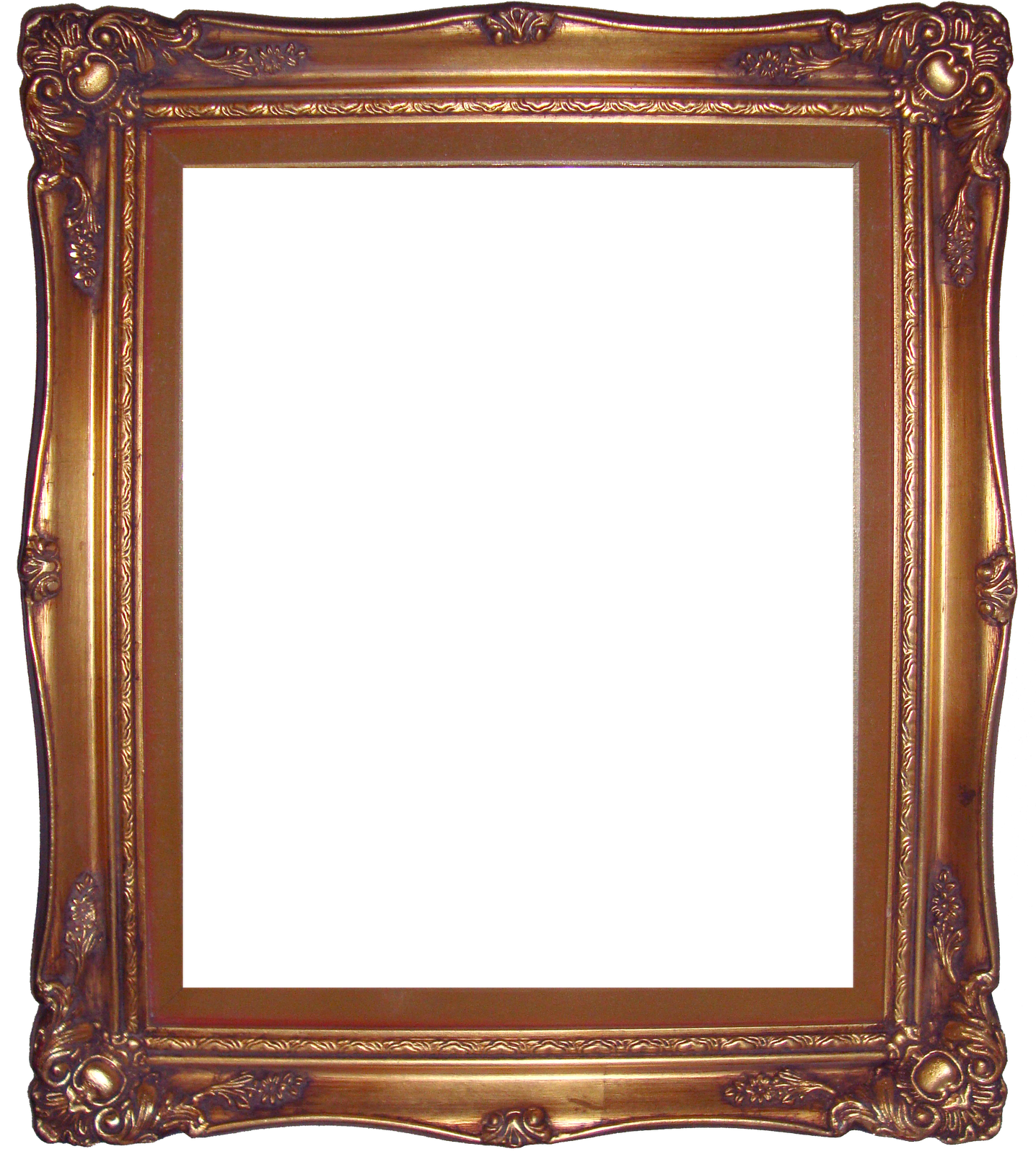 Outline
Stream computations
Incremental computation
Optimizing incremental circuits
Implementing queries in DBSP
6
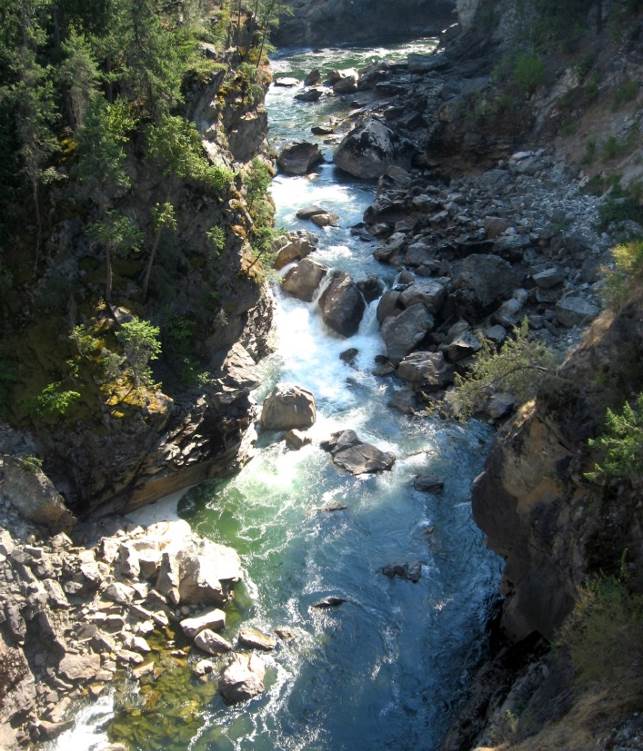 Streams
0
1
2
1
0
-1
-2
-1
7
Stream operators
…
…
…
…
…
8
…
Lifting
…
9
5
7
…
…
…
Addition
+
10
…
…
11
Chaining operators into circuits
o
i1
i2
12
Circuit equivalence
Two circuits are equivalent iffthey compute the same result given the same inputs
Function composition is associative => these circuits are equivalent:
13
Time-invariance
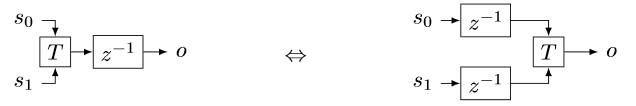 14
Causal operators
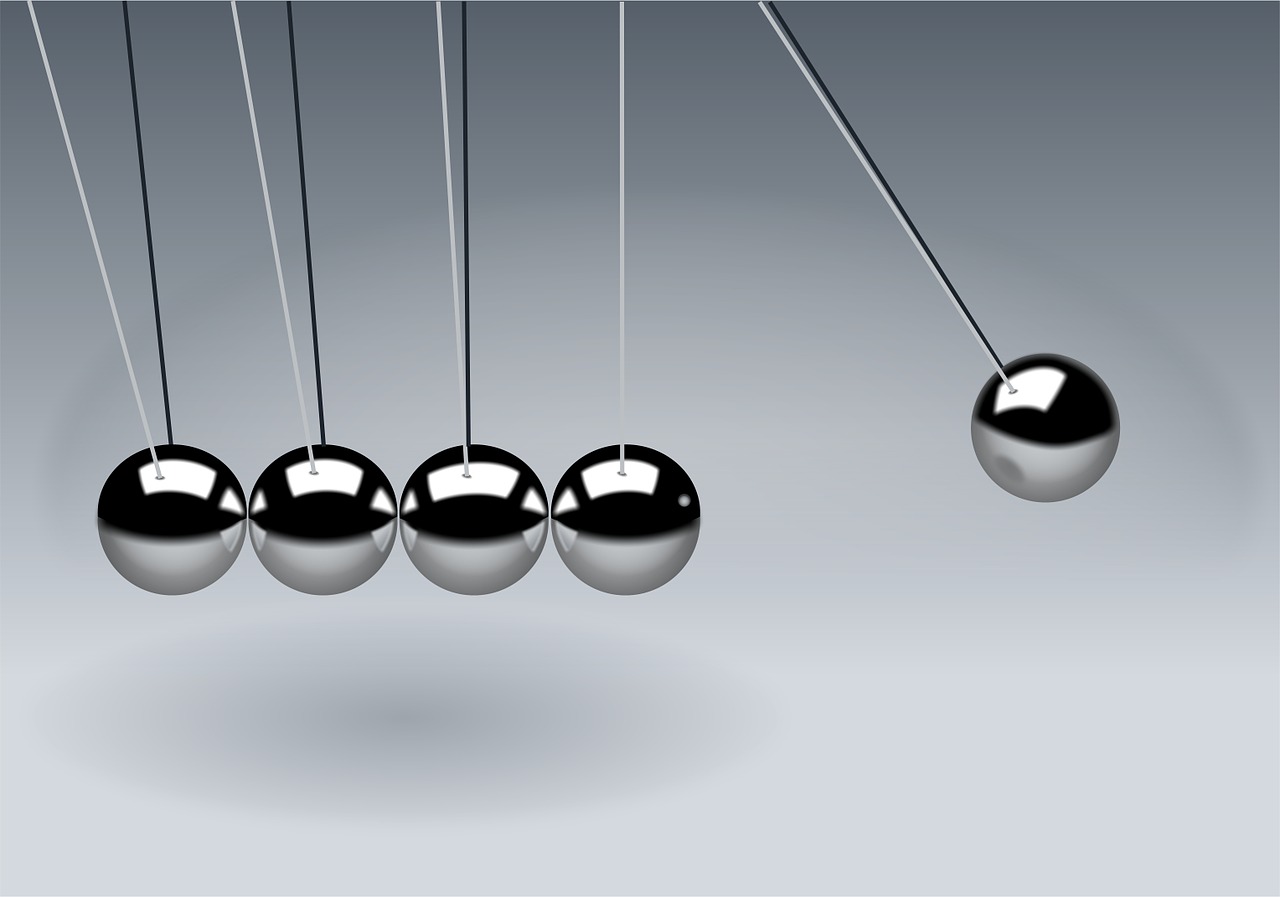 15
Differentiation
…
…
o
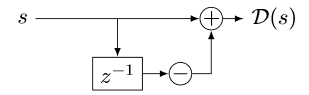 stream of changes
16
Integration
3
…
…
o
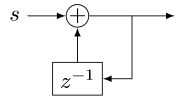 stream of changes
17
Some properties
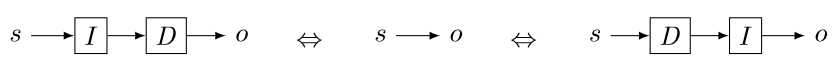 18
Linear operators
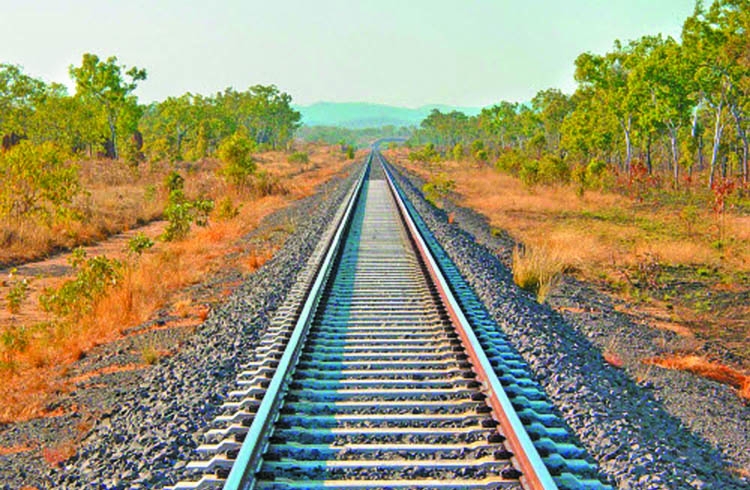 19
Bilinear operators
20
Streams are groups
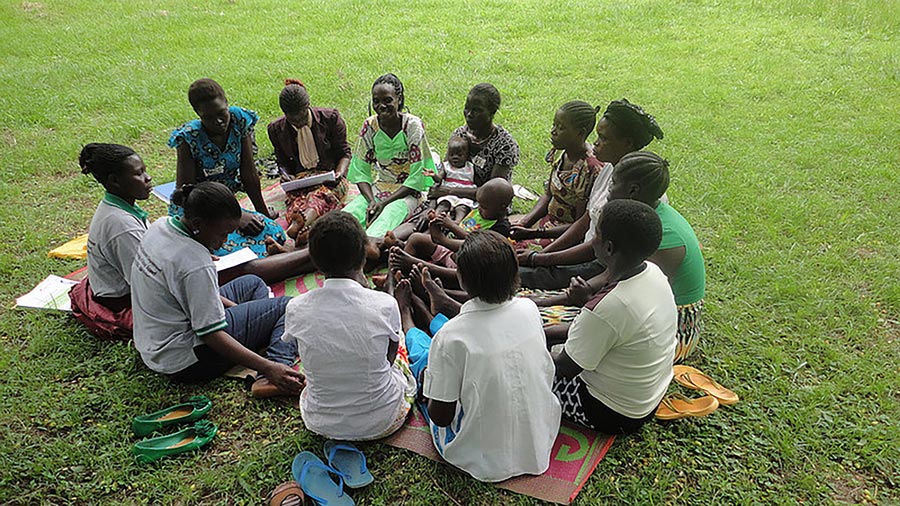 21
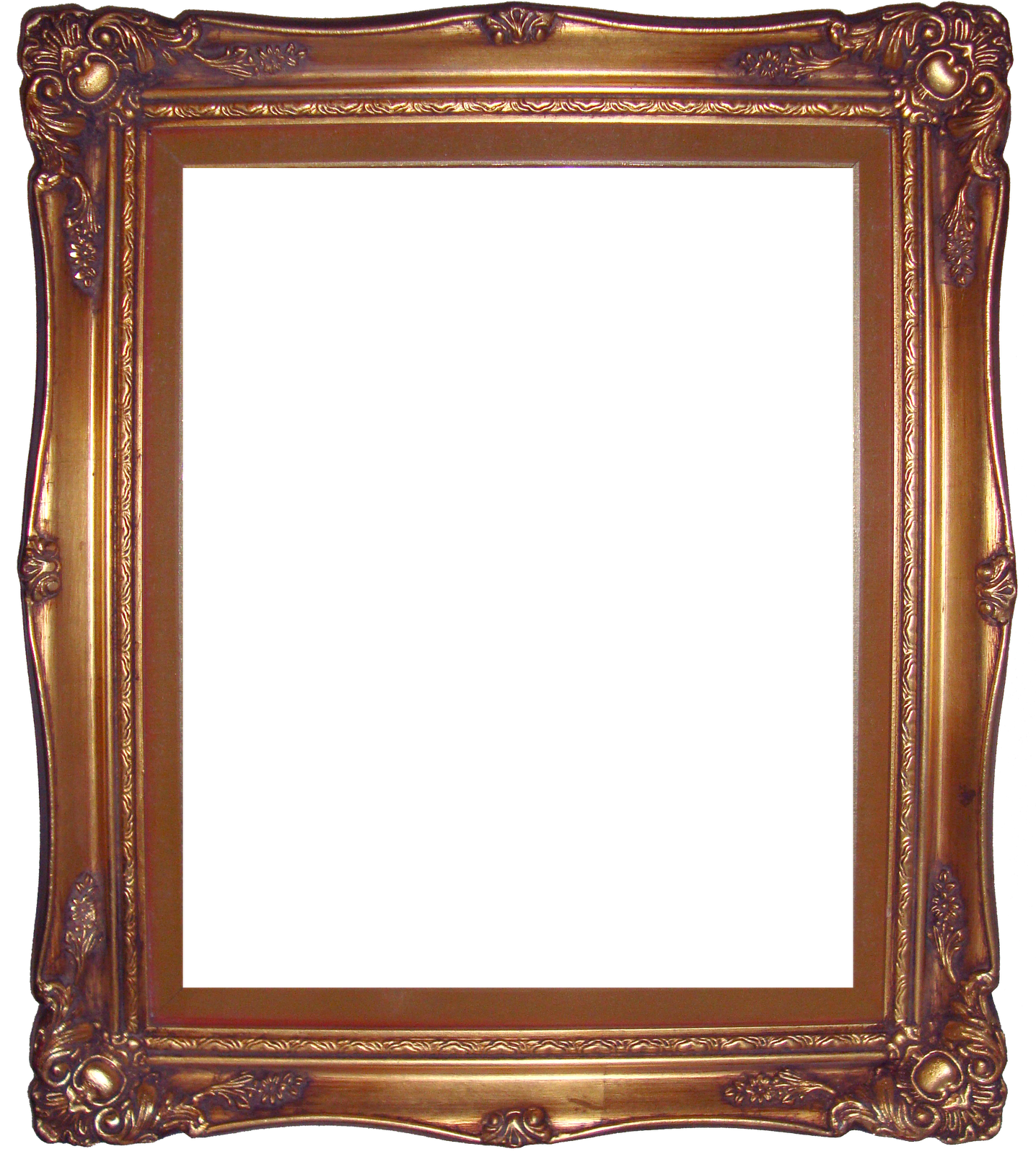 Outline
Stream computations
Incremental computation
Optimizing incremental circuits
Implementing queries in DBSP
22
All databases are streaming databases!
…
…
23
Views
…
…
24
Incremental view maintenance
…
…
…
…
D
25
Multiple inputs
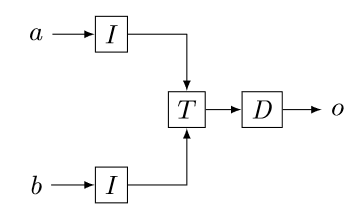 26
Fundamental Equation ofIncremental View Maintenance
27
Incremental queries are streaming systems
…
…
state
28
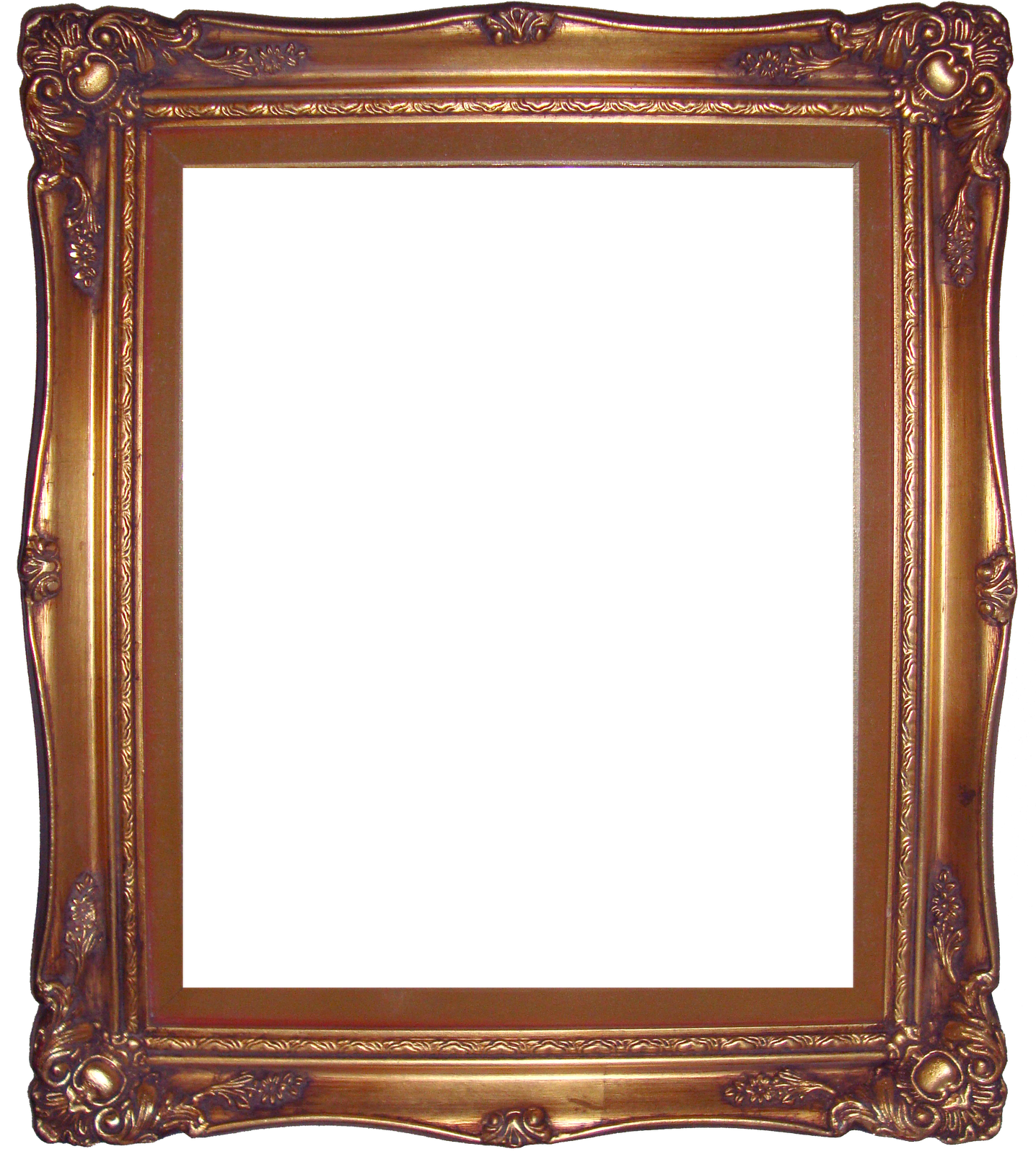 Outline
Stream computations
Incremental computation
Optimizing incremental circuits
Implementing queries in DBSP
29
Linear operators
…
…
…
…
…
D
30
Example of a linear query
31
The chain rule (structural recursion)
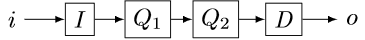 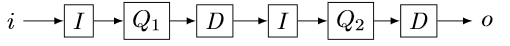 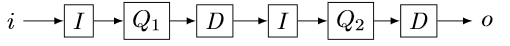 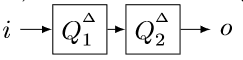 32
Bilinear operators
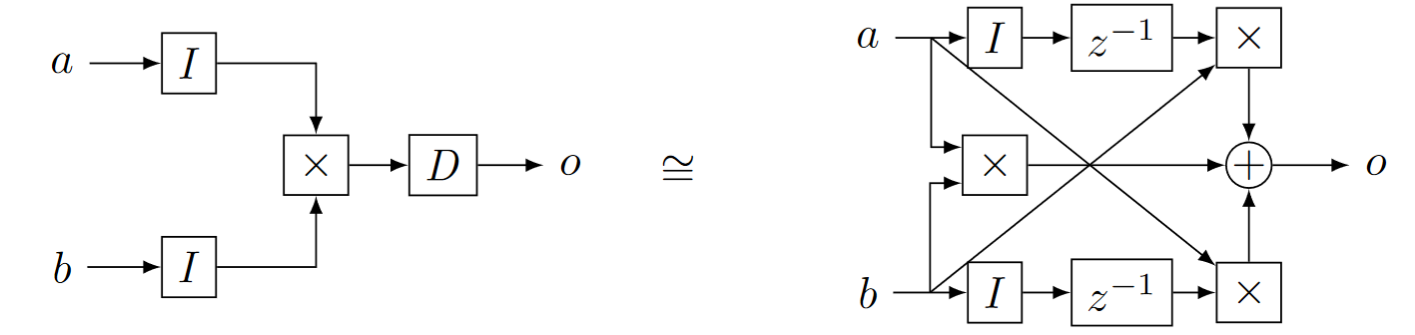 33
The cycle rule
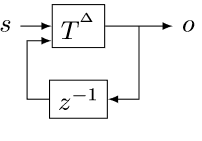 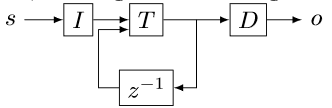 Allows us to recursively incrementalize circuits with feedback
All our circuits are built from:
Sequential composition
Feedback loops
We get a structural recursion scheme for incrementalizing any circuit
34
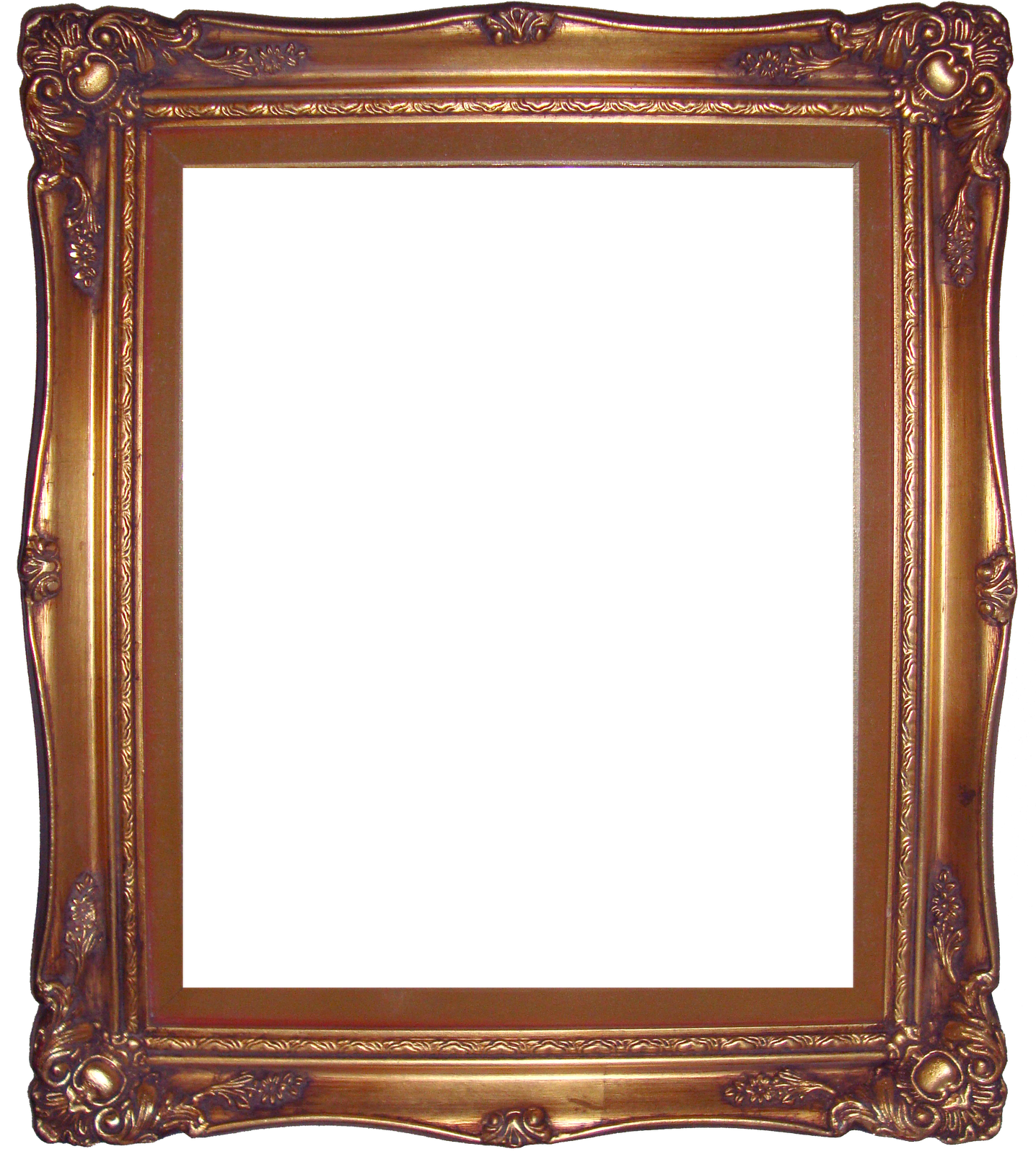 Outline
Stream computations
Incremental computation
Optimizing incremental circuits
Implementing Queries in DBSP
35
Computing on tables
T
Query result
Query
SELECT * FROM TWHERE Age >= 10
36
Hold on! This is not well-defined!
Generalize tables to obtain a commutative group
37
tuples
38
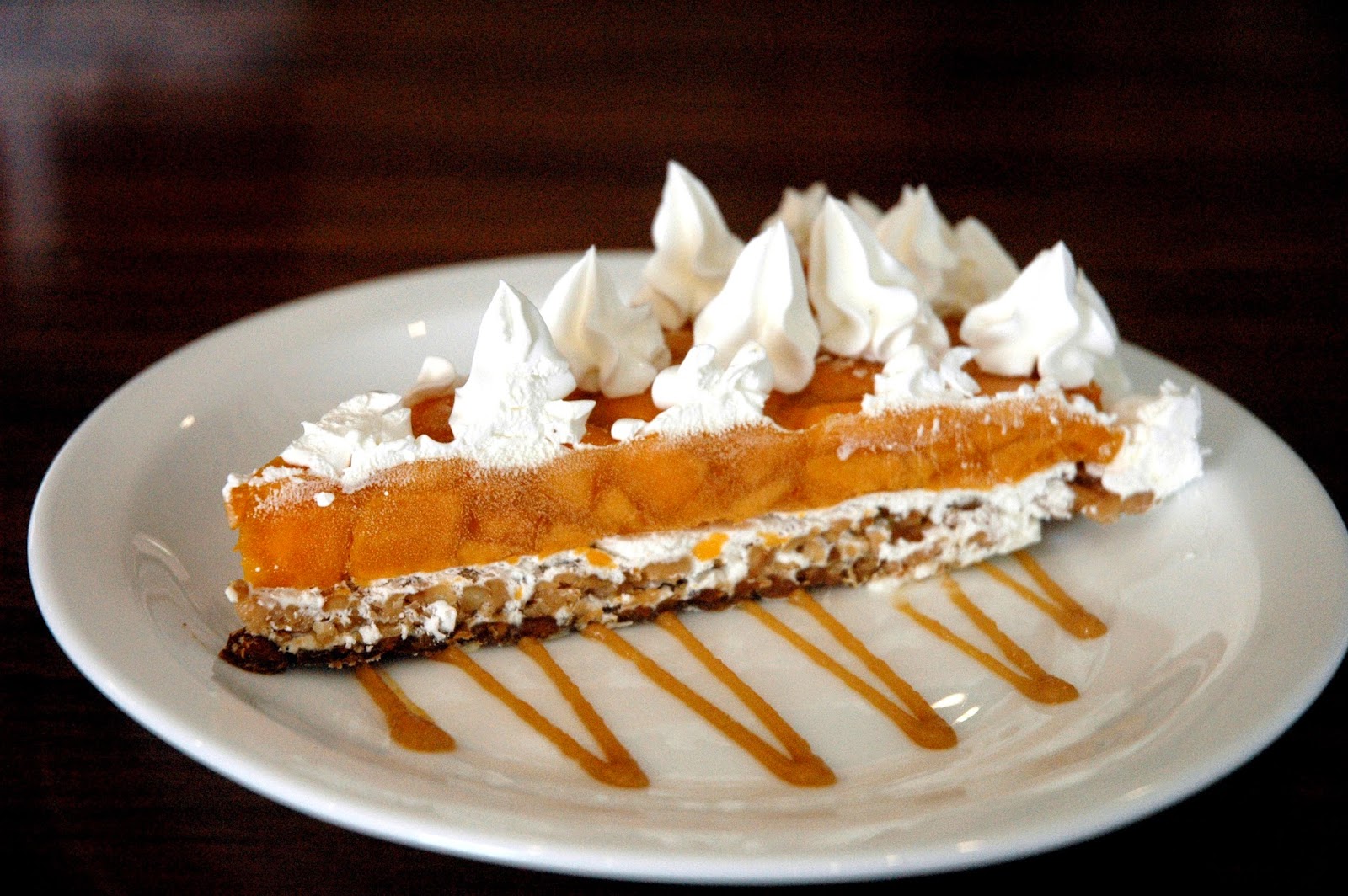 39
=
+
40
The distinct operator
41
Multiset union (can have duplicates)
SELECT * FROM T1 UNION ALL SELECT * FROM T2
T1
V
+
T2
42
Set union (no duplicates)
SELECT * FROM T1 UNIONSELECT * FROM T2
T1
V
+
T2
43
Set difference
SELECT * FROM T1 EXCEPT SELECT * FROM T2
T1
V
+
T2
-
Recall: distinct removes elements with negative weights
44
Query composition
SELECT … FROM    (SELECT … FROM T)
T
V
Query composition is circuit chaining (function composition).
45
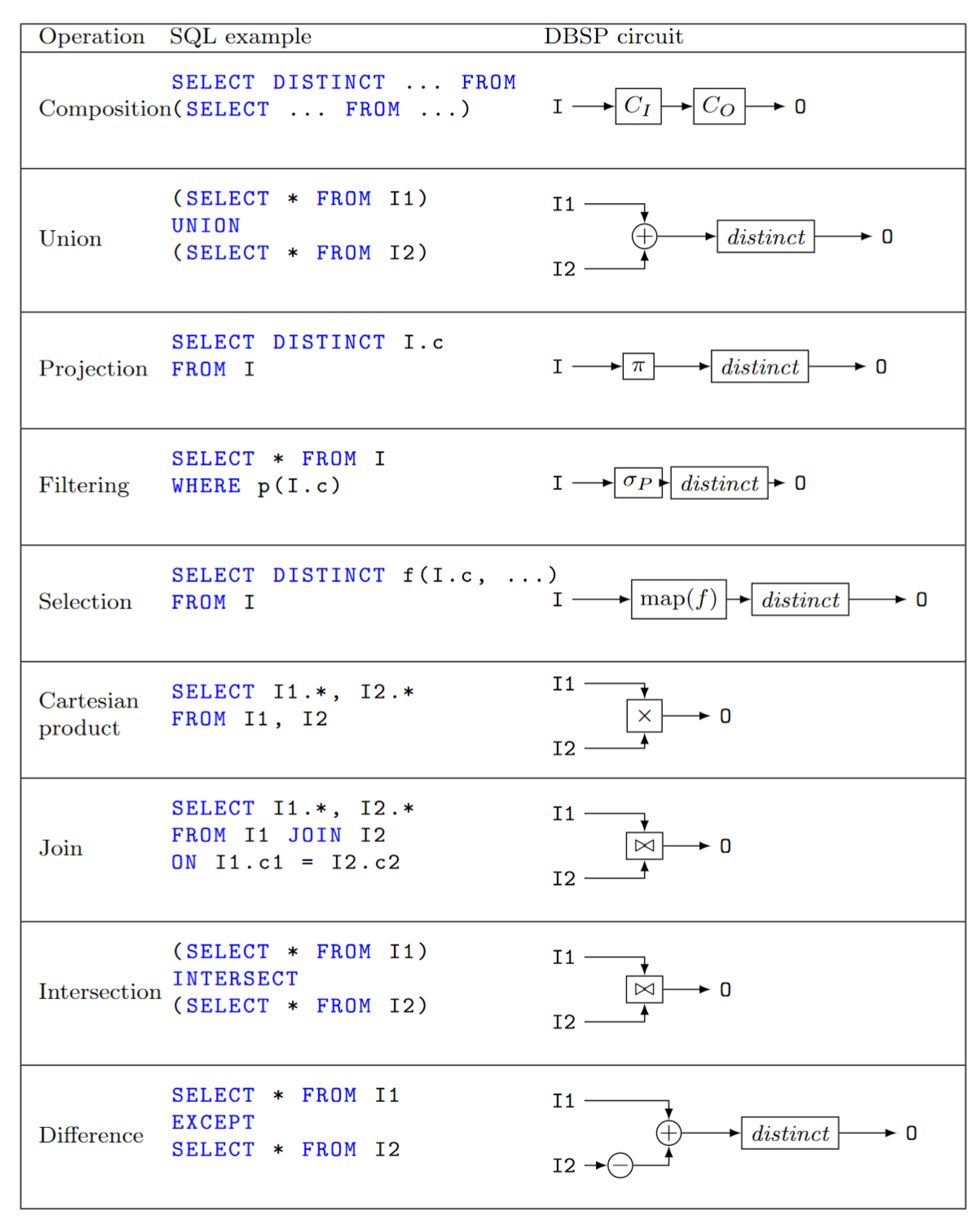 46
Incremental view maintenance recipe:
47
Definition of Differential Datalog
stream of input changes
DDlog compiler
Rust compiler
DDLog
program
Nativelibrary
stream of output changes
Differentialdataflow
library
48
Optimizing distinct
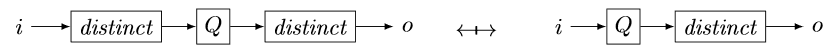 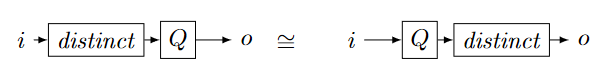 49
Incremental distinct
50
Complex Relational Example
CREATE VIEW V ASSELECT DISTINCT a.x, b.y FROM (    SELECT t1.x , t1.id    FROM t1    WHERE t1.a > 2) aJOIN (   SELECT t2.id , t2.y   FROM t2   WHERE t2.s > 5) b ON a.id = b.id
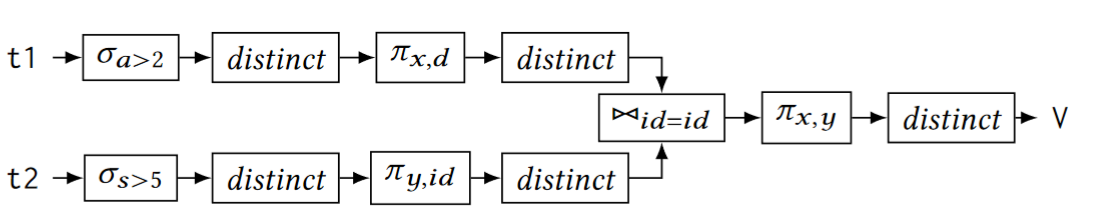 Inputs and outputs are collections, not streams
51
Example: Remove distinct calls
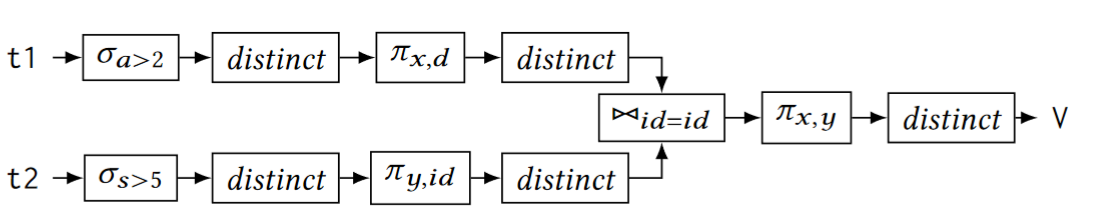 
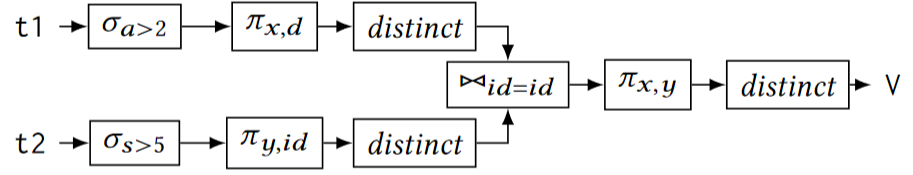 
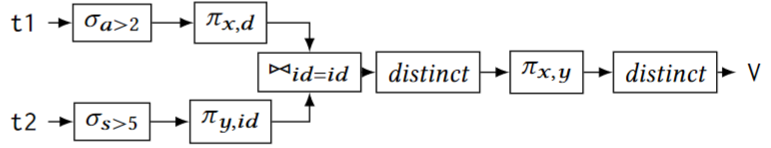 
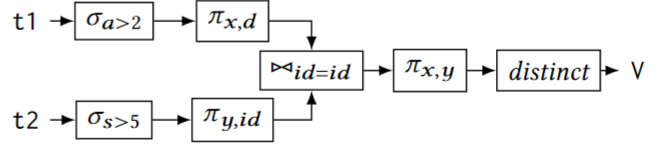 52
Example: Lift and incrementalize
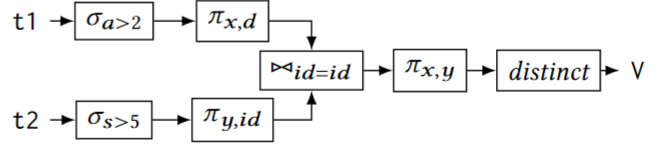 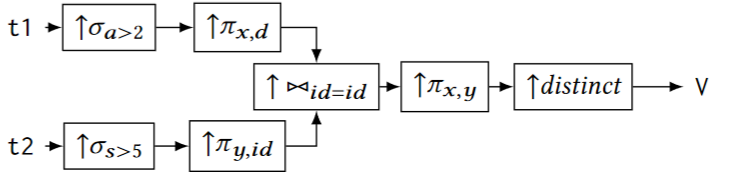 Inputs and outputs are streams
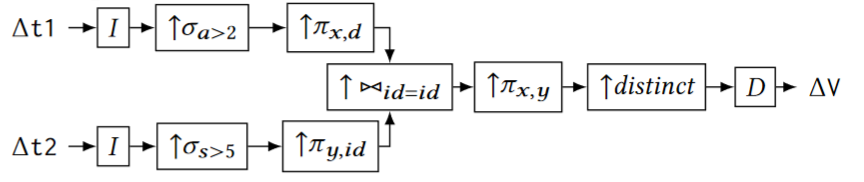 Inputs and outputs are streams of changes
53
Example: optimize incremental circuit
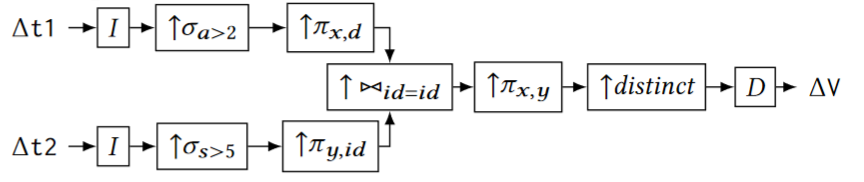 Chain rule and linearity
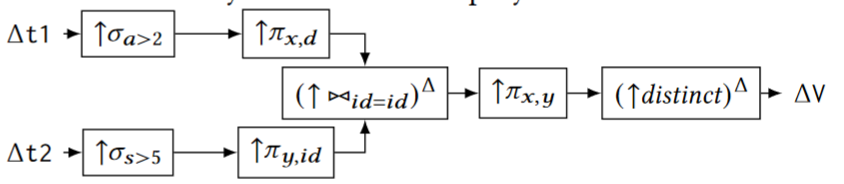 Expand join and distinct
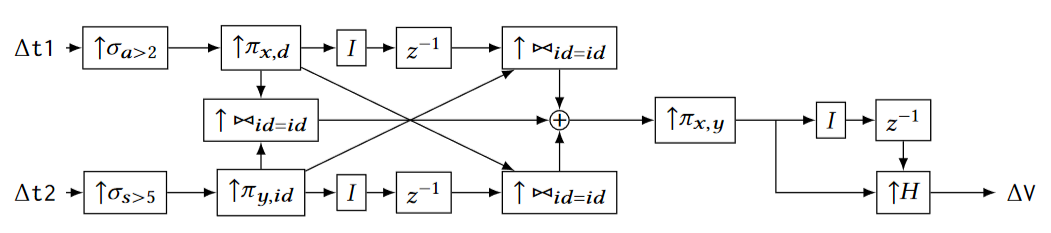 54
Recursive computations
Datalog
Reach(x, y) :-    Edge(x, z), Reach(z, y).
55
Creating streams from scalars
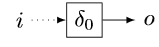 scalar
stream
9
9, 0, 0, 0, 0, 0, …
56
Creating scalars from streams
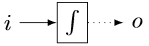 stream
scalar
6
1, 2, 3, 0, 0, 0, …
57
Simplest recursion scheme
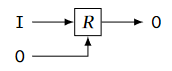 I
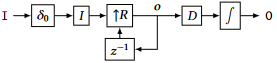 58
Semi-naïve evaluation
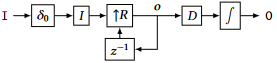 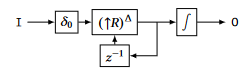 This proves the correctness of semi-naïve Datalog evaluation
59
Streaming incremental recursive queries
So far we have shown how to implement a recursive non-streaming query
To make it incremental we apply the same recipe as before, treating the non-streaming query as a black-box
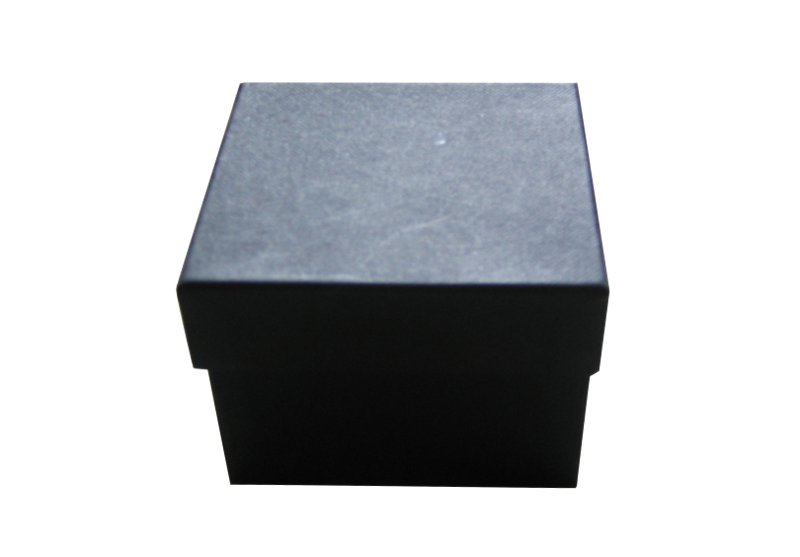 60
Lifting a loop
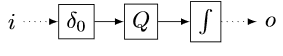 The circuit                                                       can be treated as a scalar operator

So it can be lifted to operate on streams, like any other scalar operator
Theorem: lifting a circuit is the same a lifting every operator in the circuit
Works even when the circuit has feedback loops
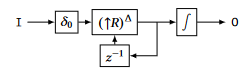 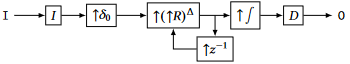 61
Streams of Streams
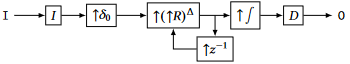 A “strange” operator
62
Streaming incremental recursive queries
Non-incremental streaming
recursive query
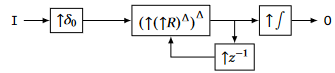 Incremental streaming
recursive query
63
Other operations we can model
Nested collections
Group-by (linear!)
Flatmap (linear!)
Aggregation (some aggregations, such as sum and count, are linear!)
Streaming joins 
Relational while queries

We don’t have a characterization of the power of DBSP
64
Summary
65
Extra slides
66
We’re only getting started!
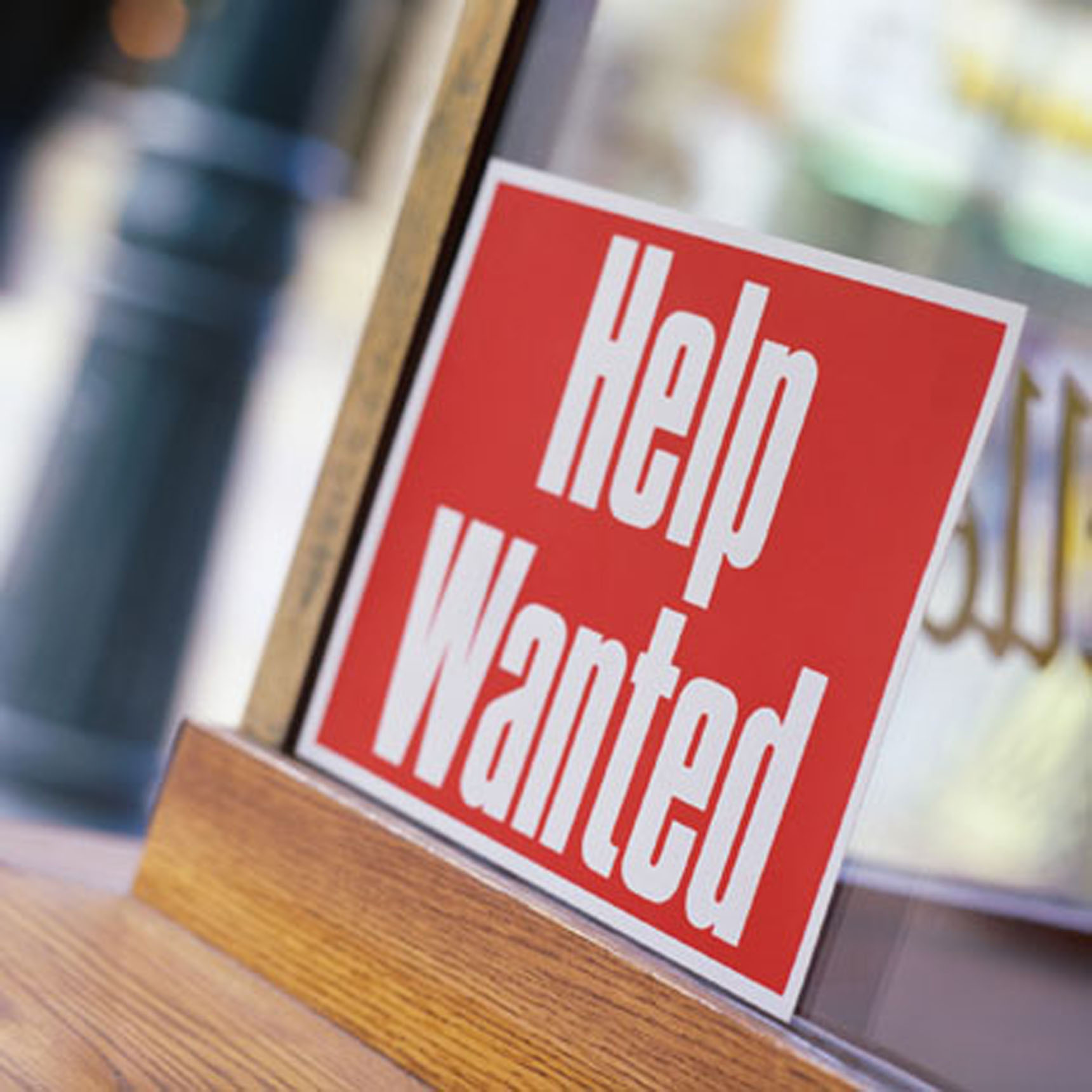 Core DBSP library
Parallel and distributed execution
Formal verification
Persistence
Fault-tolerance
Load-balancing
Runtime queries
Cloud service
Integration in existing systems (SQL, Spark, Rust, etc.)
Applications
67
Streaming queries
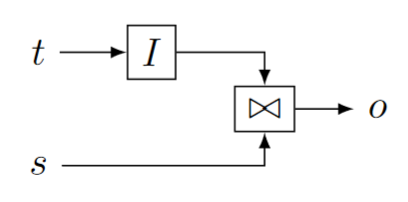 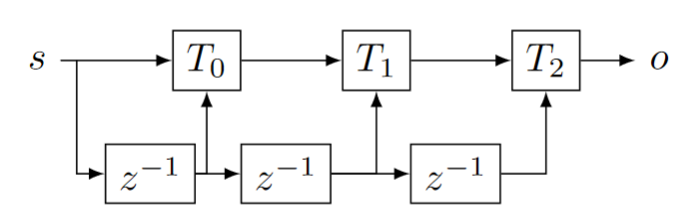 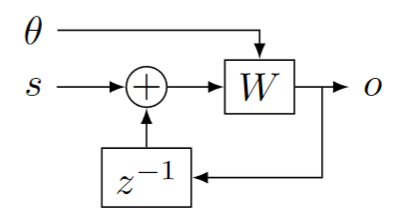 68
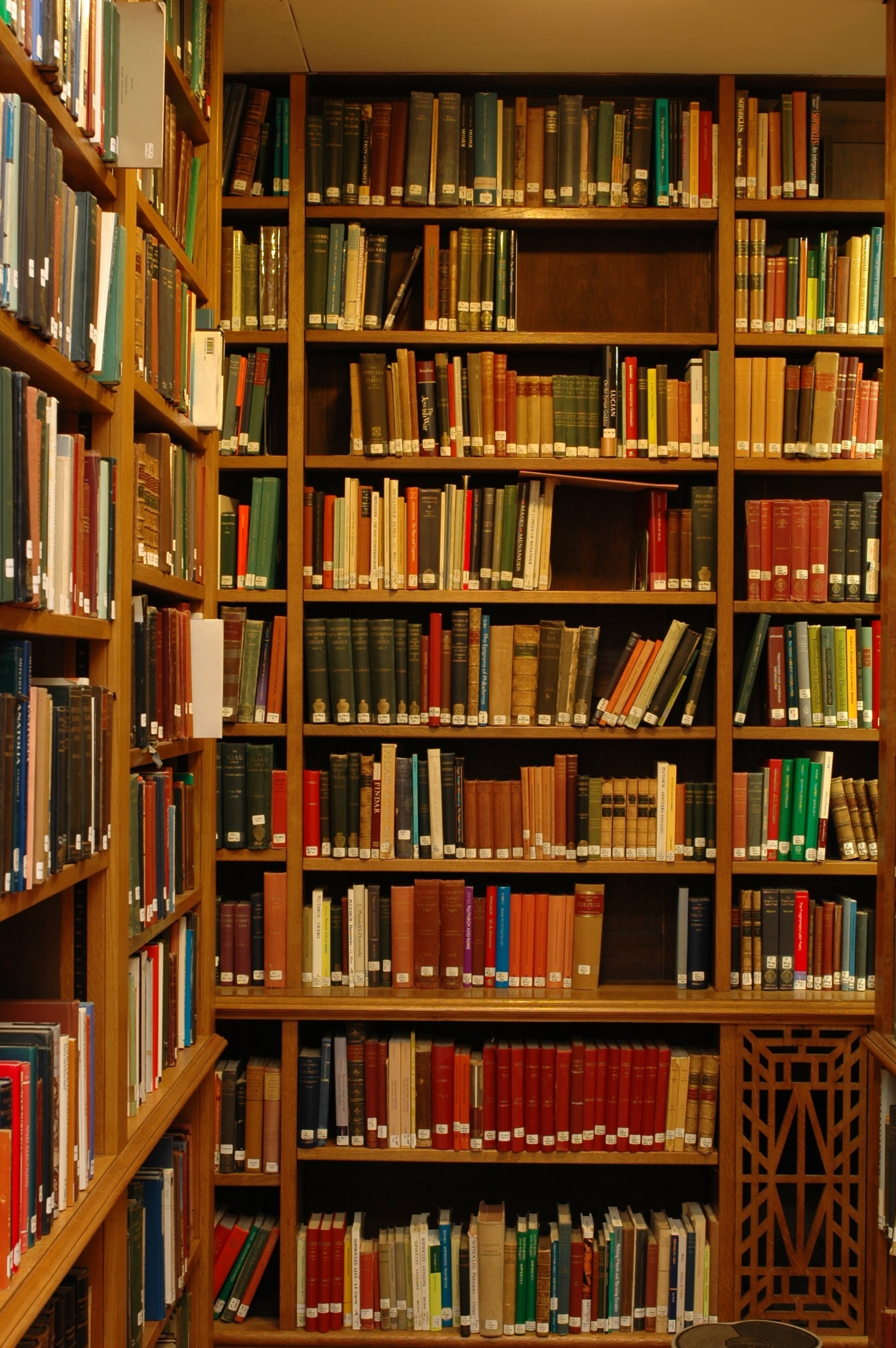 Related work
Incremental View Maintenance
Streaming Databases
Streaming languages
Functional Languages
Category theory
Dataflow machines
Synchronous circuits
69
Materialized View Update Problem
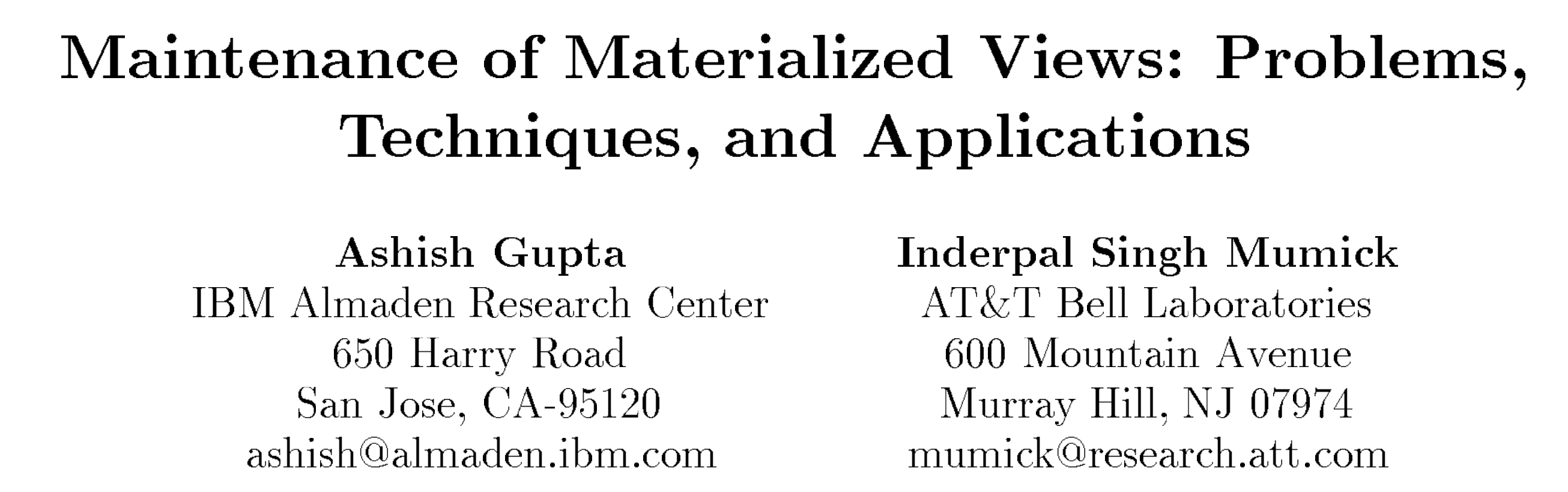 We essentially cover this whole space
IEEE Data Engineering Bulletin, 1995
70
Datalog
Essentially an alternative language to SQL for describing views(Datalog views are always sets – no duplicates allowed)
Differential Datalog (DDlog) is a dialect of Datalog with extra features
CREATE VIEW V AS
SELECT DISTINCT * FROM T
WHERE Age >= 10
V(name, age) :-    T(name, age),   age >= 10.
Datalog
SQL
71
Set intersection
SELECT * FROM T1 INTERSECT SELECT * FROM T2
O(x) :- T1(x),         T2(x).
This is a disguised JOIN. We will see it soon.
72
Projection
SELECT Age
73
Translating a DDlog rule
Rule body
Rule head
RelationHead :- RelationTerm0, not RelationTerm1.





Head relation = circuit output
Relations in body = circuit inputs
Rule body = circuit contents
Edges in circuit = conjunctions in rule body
Turnstyle = projection
Compiled to
RelationTerm0
proj
RelationHead
RelationTerm1
74
Selection (filtering)
O(t) :- T(t),    predicate(t).
SELECT * FROM T WHERE predicate
WHERE Age >= 10
75
Selection (filtering)
V(t) :- T(t),    predicate(t).
SELECT * FROM T WHERE predicate
V
76
Cartesian products
V(t1, t2) :-    T1(t1),    T2(t2).
SELECT T1.*, T2.* FROM T1, T2
=
x
Multiply weights.
77
Cartesian products
V(t1, t2) :-   T1(t1),    T2(t2).
SELECT T1.*, T1.* FROM T1, T2
T1
V
T2
78
(Equi)Joins
SELECT Name, Age FROM T1JOIN T2ON T1.Name=T2.Name
O(Name, Age) :-  T1(Name, Age),  T2(Name, _).
T1
V
T2
Cartesian product followed by filtering.
79
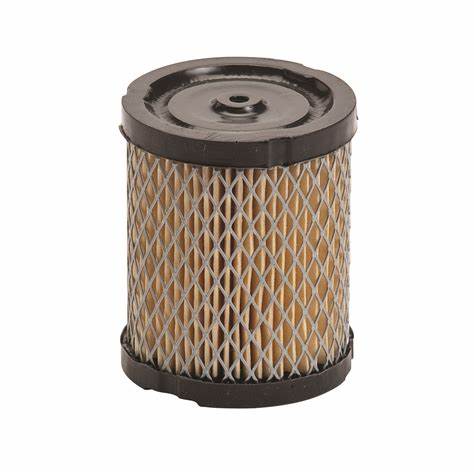 DSP Filters
80
Relation to synchronous digital circuits
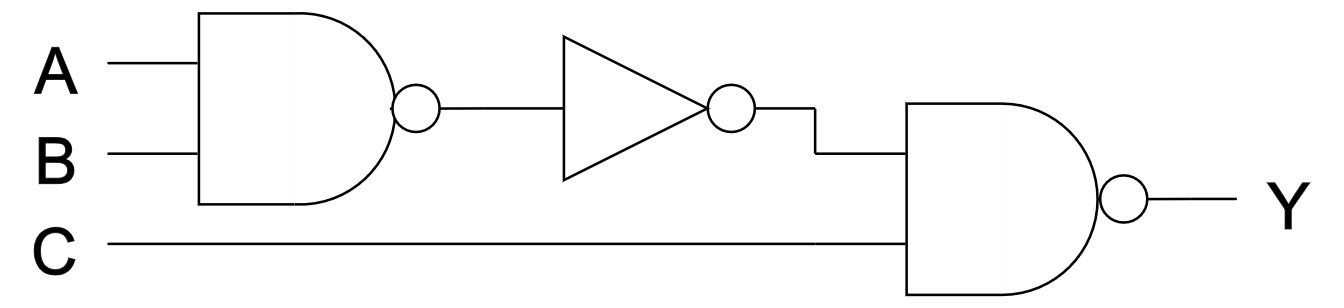 clock
Combinational
circuit
input
output
state
81
Synchronous circuits ideas
The entire state is stored in latches
State summarizes the entire history of the circuit
State = checkpoint. 
Optimizations such as retiming can be used to minimize state
Retiming moves around latches without changing the circuit semantics
82
DBSP vs Differential Dataflow
83
Transitive closure
reach(x, y) :- edge(x, y).
reach(x, y) :- edge(x, z), reach(z, y).
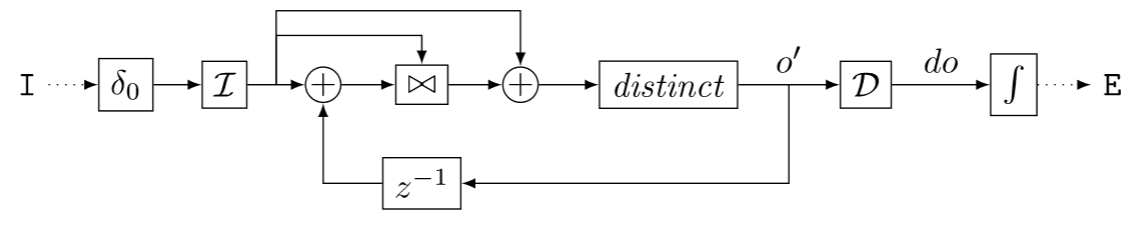 edge
reach
edge
join(edge, reach)
84
Map
85
Aggregation
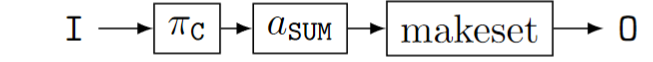 86
Flatmap
87
Group-by
88
Proof of the cycle rule
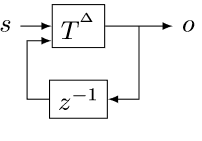 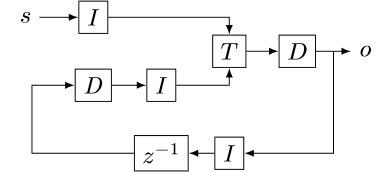 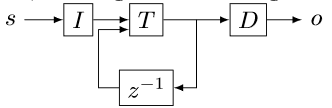 89
Nested incremental computation
90
Recursive query end-to-end example
input relation E(h: Node , t: Node )
output relation R(s: Node , t: Node )R(x , x ) : - E (x , _ ).R(x , x ) : - E (_ , x ).R(x , y ) : - E (x , y ).R(x , y ) : - E (x , z), R(z , y ).
91
Recursive example: circuit
Non-recursive query
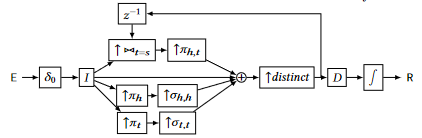 Recursive version
92
Recursive example: lifted and incremental
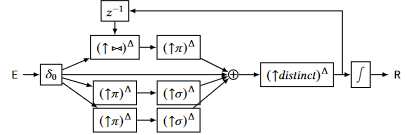 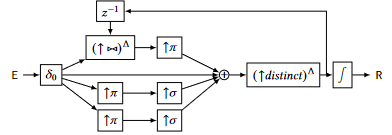 linearity
93
Recursive example: lifted and incrementalized
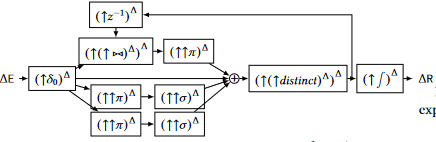 94
A success story: VMware Skyline Proactive Intelligence
Identifying and resolving potential issues before they occur
VMware cloud service
https://www.vmware.com/support/services/skyline.html 
Supports 8 different VMware products
Expert-written rules detect and report issues (e.g., misconfigurations)
Customer cloud
Skyline
service
DB &UI
configs
upgrades
telemetry
issues
Browseproblems
Query execution in Skyline
Issues?
1000+ queries
Data (JSON)
To DB/UI
Horizontally partitioned across tenants.
Consumes JSON (tens of MB/doc)
Analyzes data in flight (no DB read/write)
Scalability
Incremental engine
97